100-лет газете « Ёлдаш»МКОУ « Янгикентская СОШ».21.02.2018год
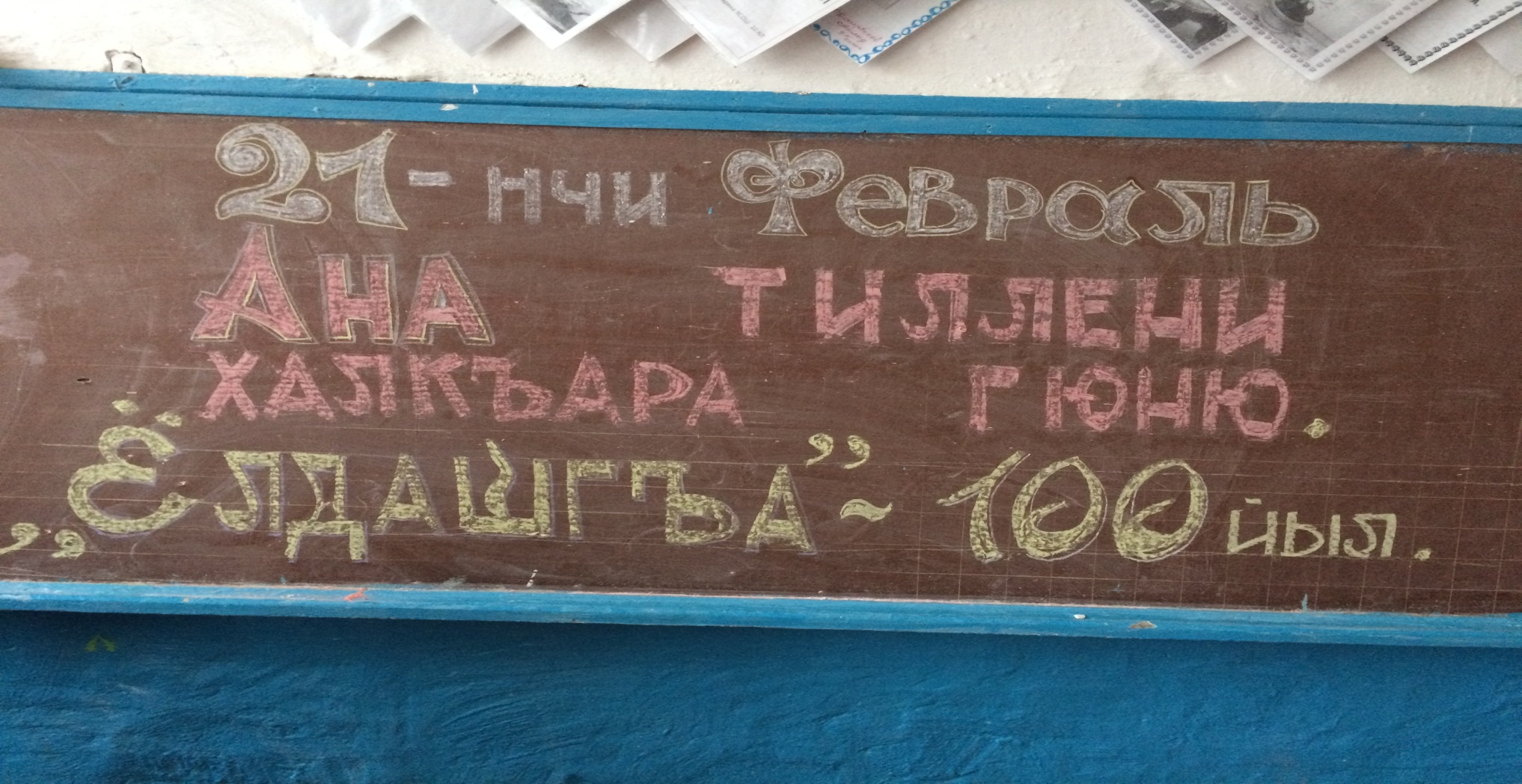 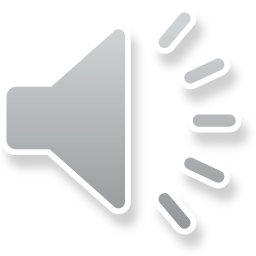 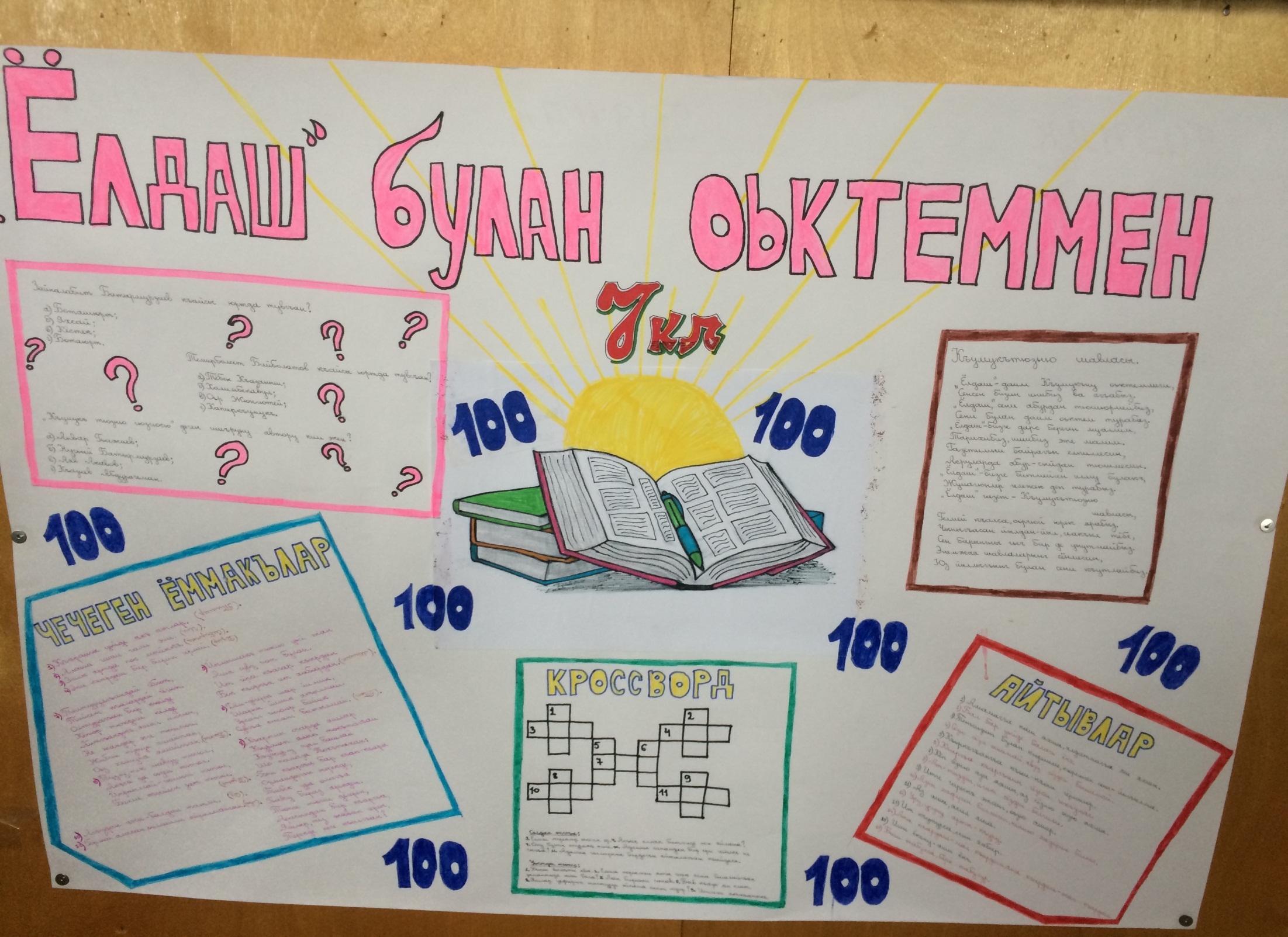 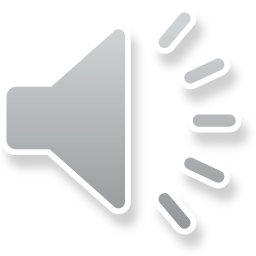 Сочинения учащихся и стенгазеты.
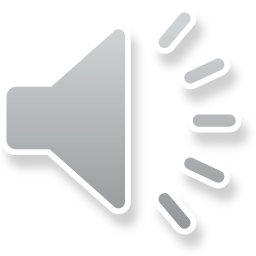 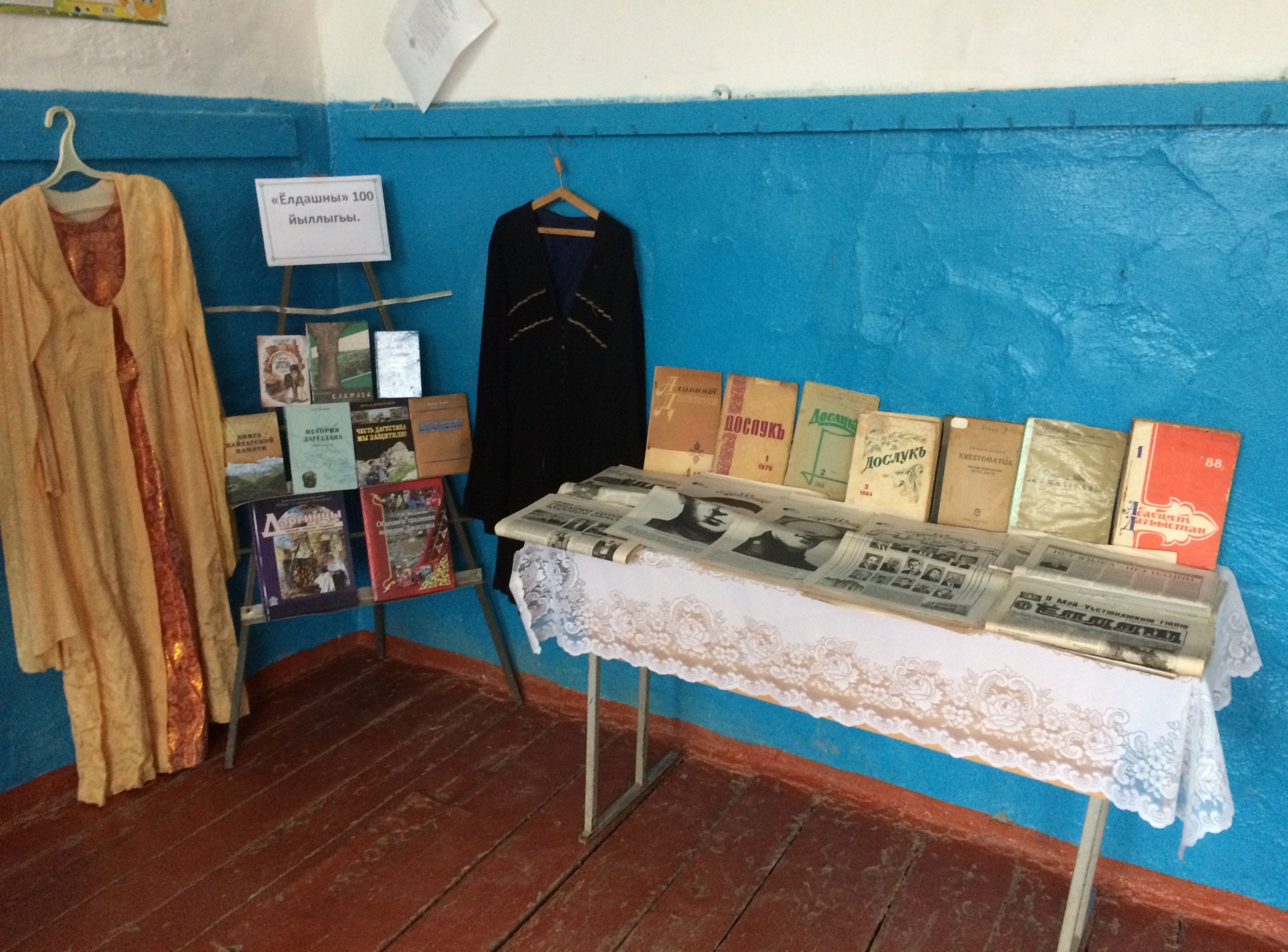 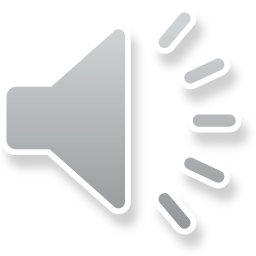 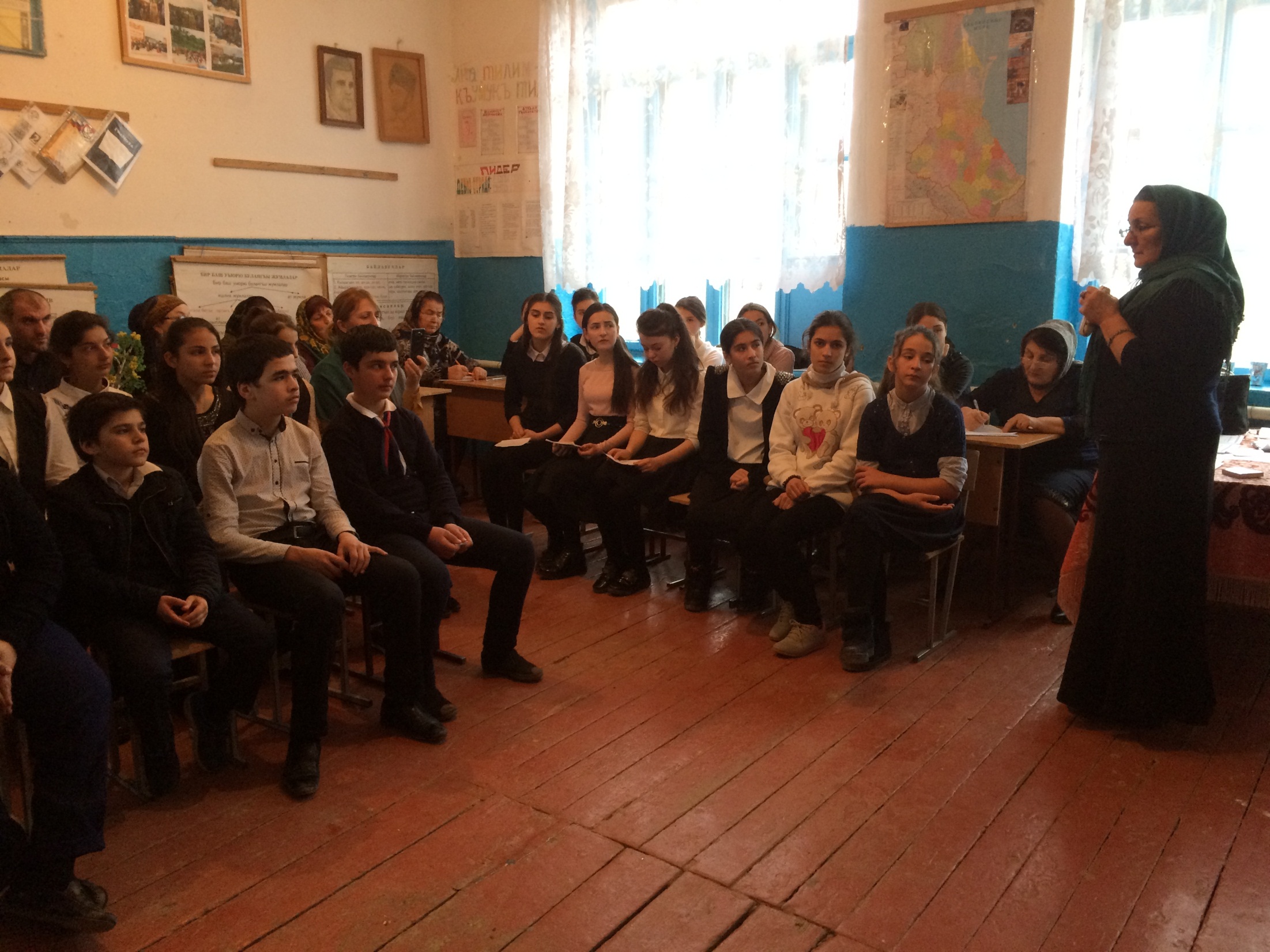 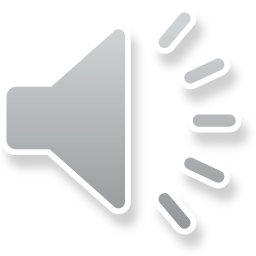 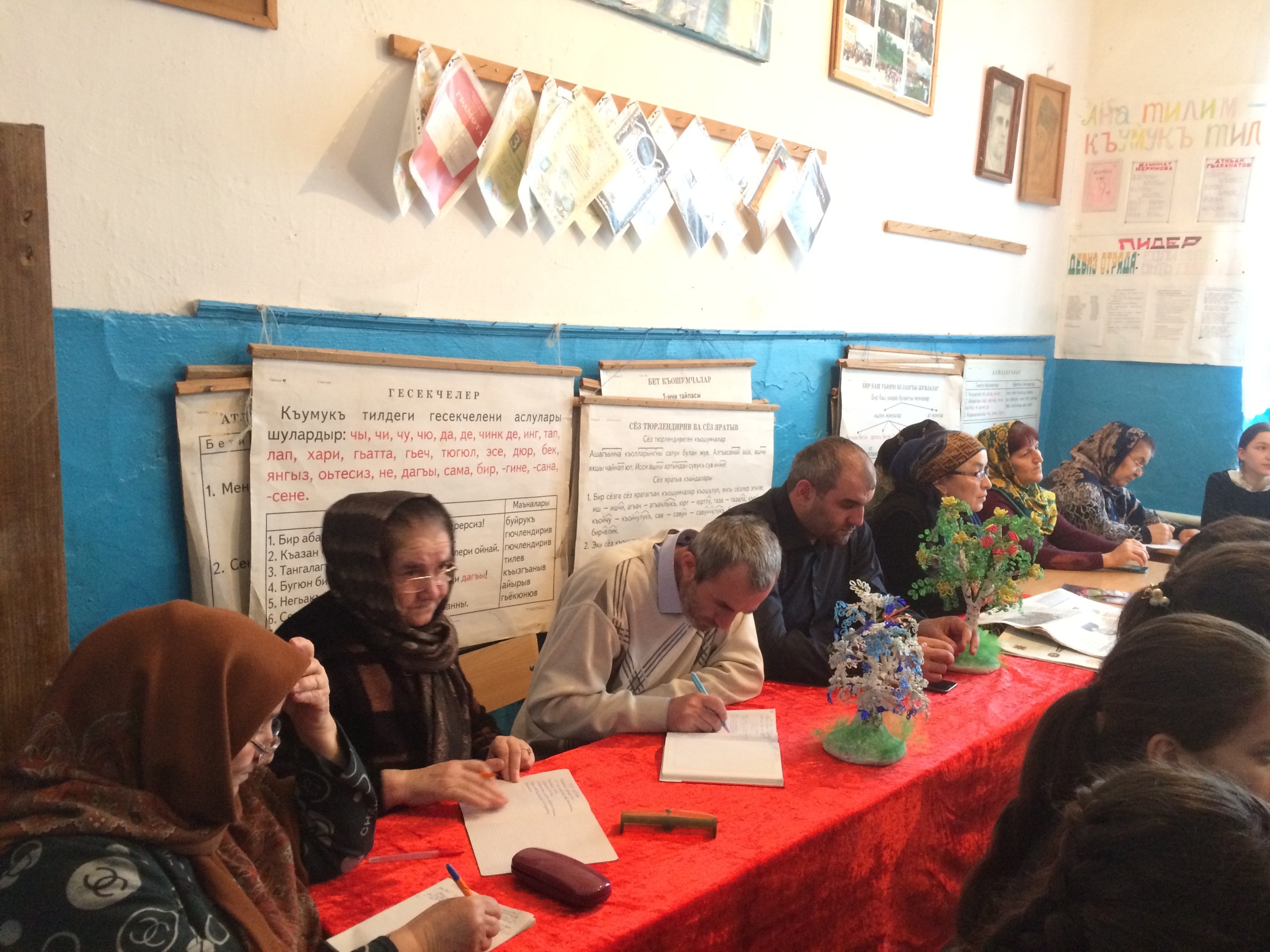 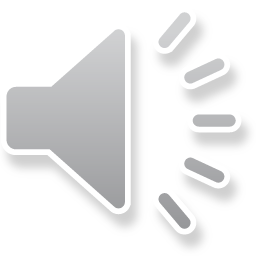 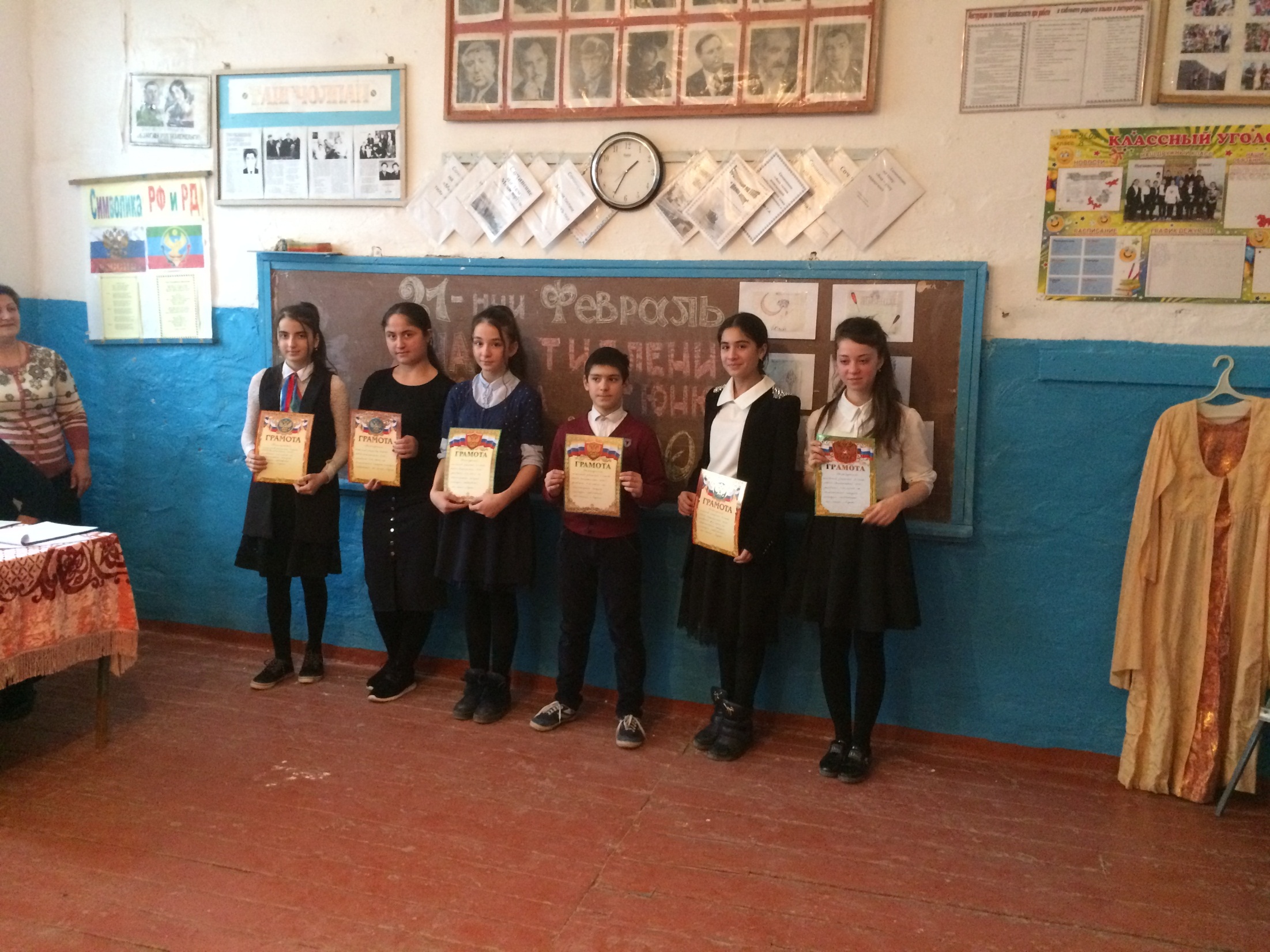 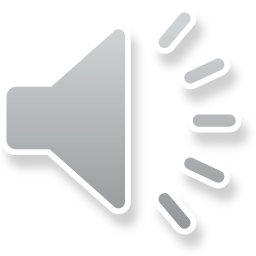 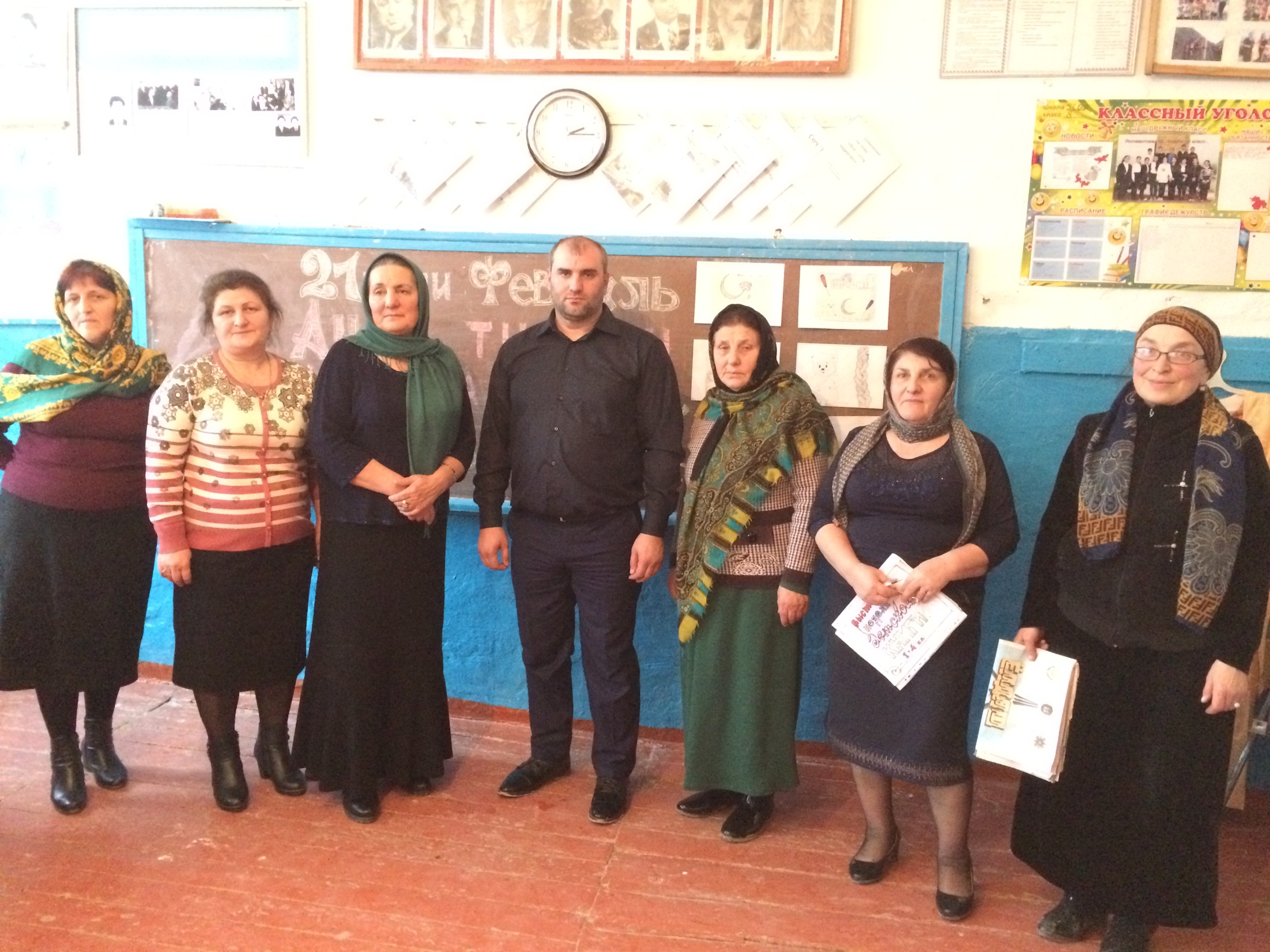 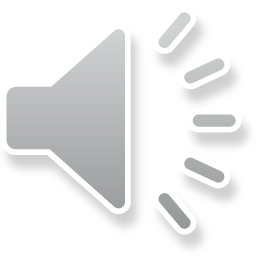 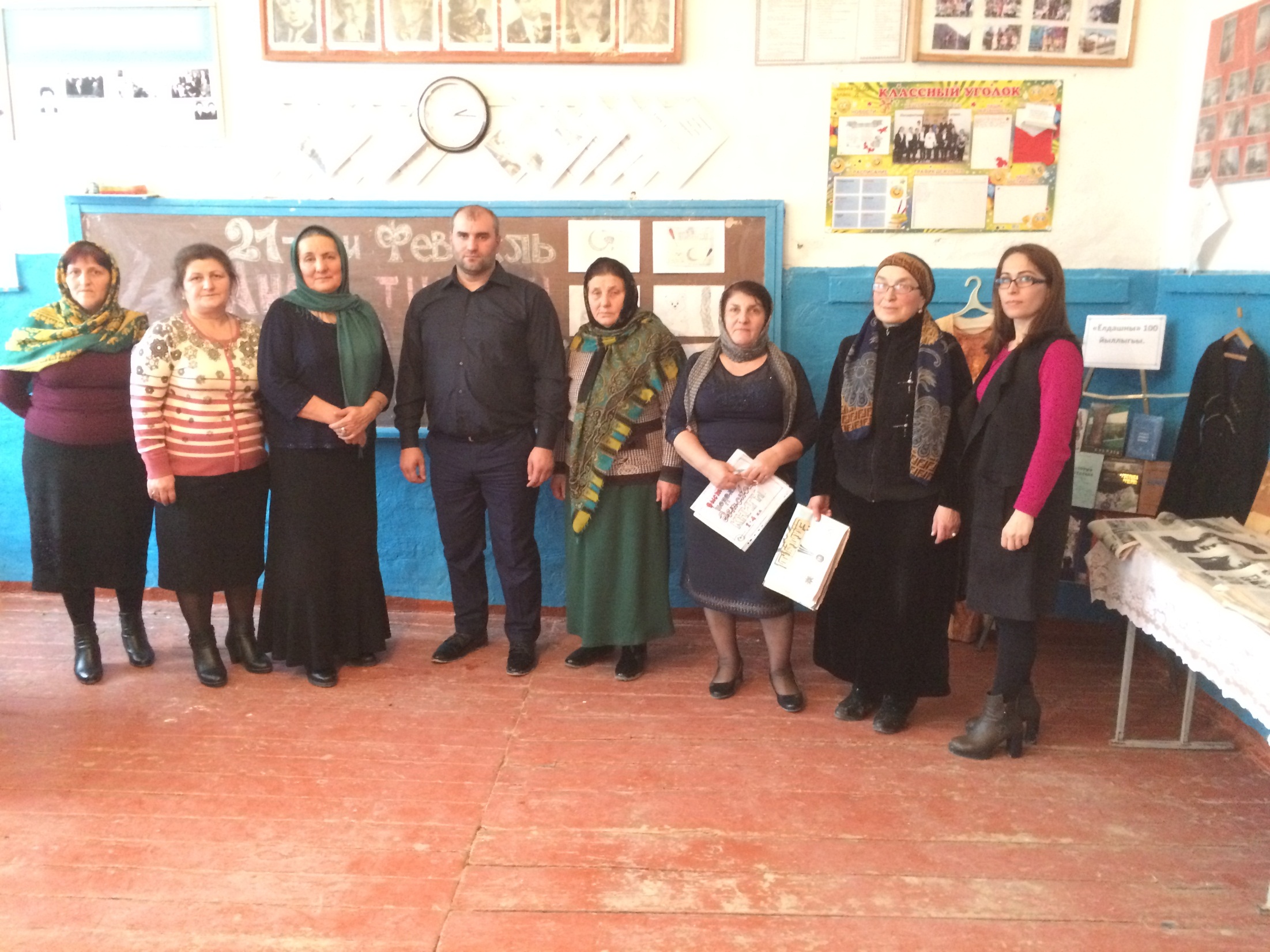 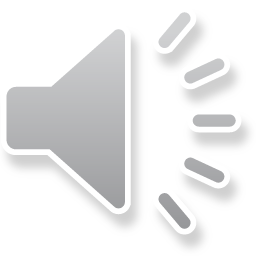 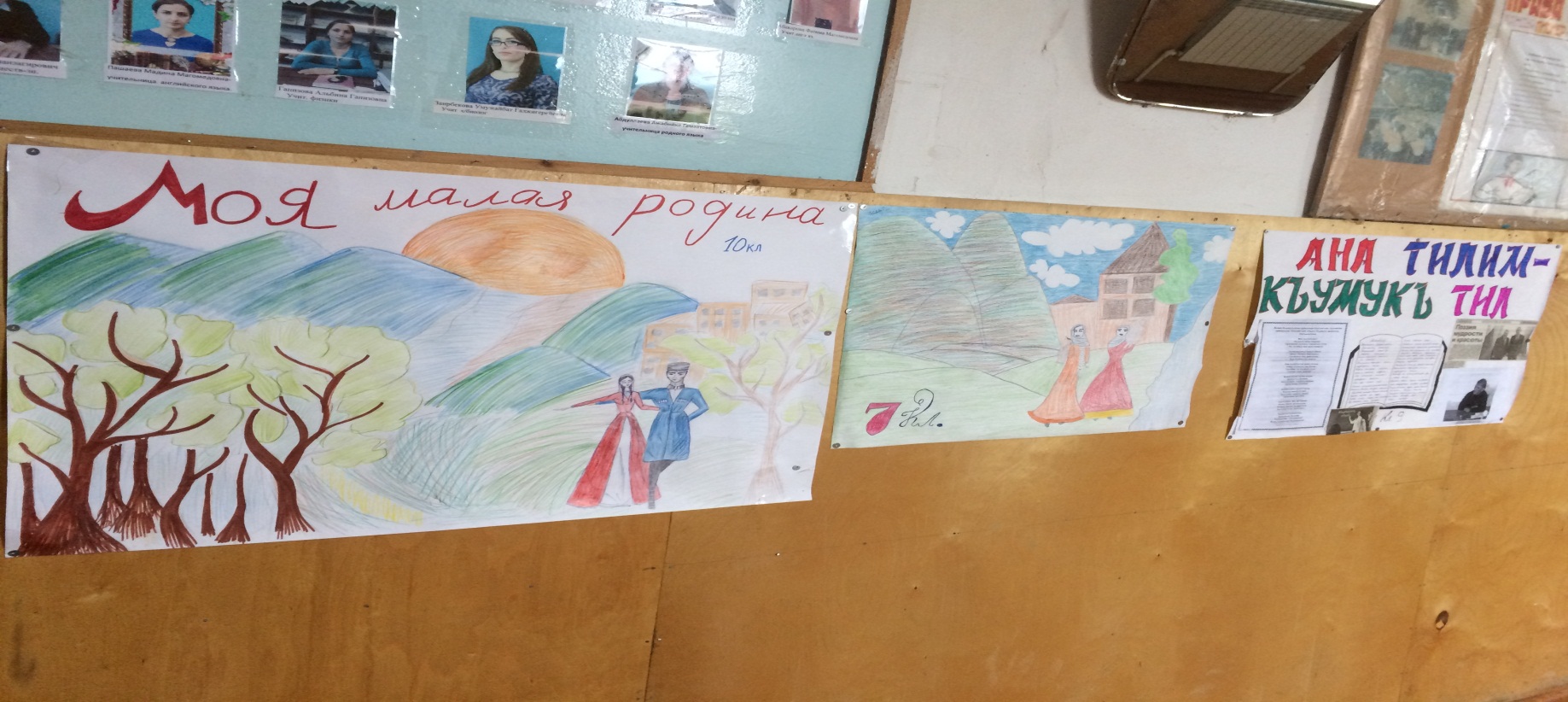 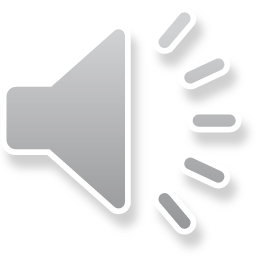 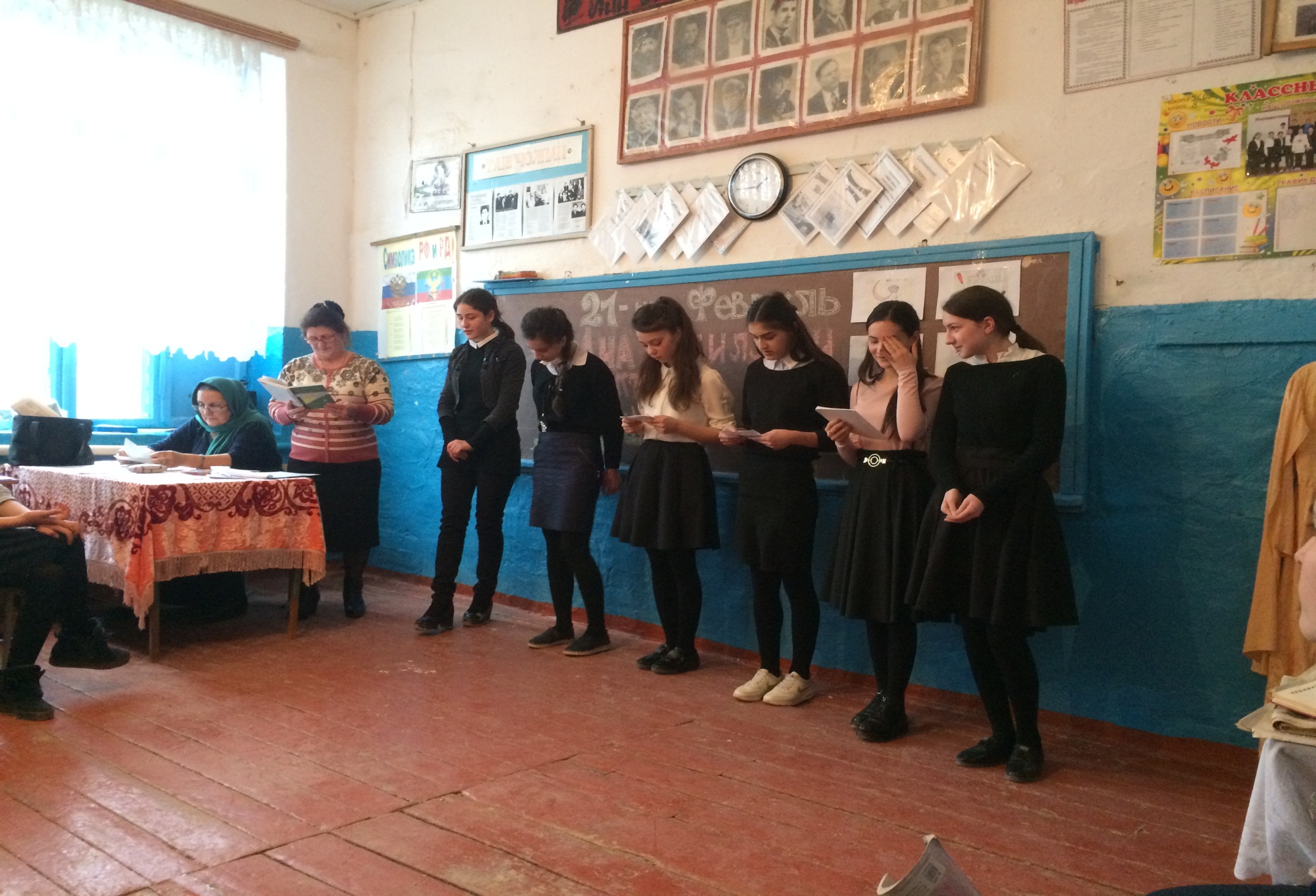 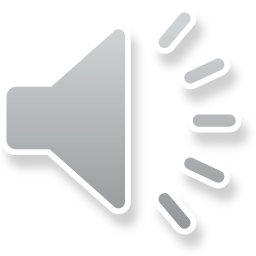 Аявлу кьонакьлар! Сизин « Елдаш» газетни 100 йыллыгьы булан кьутлайбыз.Жыйындан сонг тюш ашгьа чакьырабыз!Гьюрмет булан  сизге : Гаджиева С.З                                           Гаджиева Р.К                                           Гаджиева Р.К
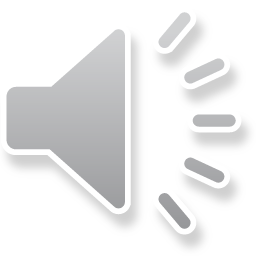 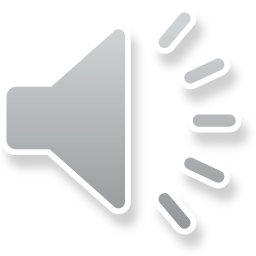